Foundations of Physical Chemistry: Chapter 1: Gas Laws
NeighborhoodGeeks
Foundational Definitions and Terms
Frequent Unit Conversions
Ideal Gas Law
Fundamental assumptions: 
All collisions between molecules are elastic (momentum and KE are conserved)
Molecules take up no volume 
There are no attractive forces between molecules in the gas phase
When are these assumptions valid?	
High temperature (minimizes the effect of attractive and repulsive forces of molecules) 
Low pressure (minimizes the chance of collision and minimizes forces between molecules)
Why is it so important?
It explains the fundamental gas laws that you learned in General Chemistry 
PV = nRT
PVm = RT 
Vm = V/n or the molar volume of a gas
P1V1 = P2V2 if T and n stay the same because R is a constant 
P1/T1 = P2/T2 if V and n stay the same because R is a constant 
P1V1/T1 = P2V2/T2 if n stays the same because R is a constant 
If you don’t believe this then isolate the ideal gas law for one side
But what about real gases?
Though the ideal gas law works well for most gases at SATP (standard ambient temperature and pressure [23 C at 1 atm])

It does not work well for gases at low temperature and high pressure because those conditions will maximize collisions between gas molecules and maximize the intermolecular forces between gas molecules which is not good.
Introducing the Van Deer Waals Equation
Introducing the Virial Equation of State
The Van Deer Waals Equation is great, but it has its shortcomings (it is not valid for a wide variety of temperatures)
We can do better… the Virial Equation of State
The virial equation of state has its foundation in what is known as the compressibility factor (Z)
What is the Compressibility Factor
What Is The Compressibility Factor Cont.
Can we relate the two real equations of state?
Behavior of gases during expansion
It was noted that most gases during expansion into a vacuum cool down. Why do you think this is? This is the premise of the Joule-Thompson experiment.
For most gases, Z<1 which means attractive forces dominate. If attractive forces dominate, that means it requires some energy to make the molecules expand (hence the gas cools, kinetic energy goes down).
For some gases (such as Hydrogen), their Z>1 which means they heat upon expansion, this is a problem because hydrogen is kind of explosive…
Joule-Thompson Coefficient
Kinetic Theory of Gases
Average Speed of Gas Molecules and Mean Free Path
Molecular Collisions
What are Probability Density Functions?
This is just a big word for a very simple concept, probability density functions (PDF’s) are functions that when integrated give you the probability of being in between the limits of the integral. 
PDF’s are normalized so that the integral over all space (all possible values of x) will give you 1 (since the probability of being any value of x is 1) 
PDF’s are continuous and smooth curves
They come up quite often both in Thermodynamics and especially in Quantum Mechanics
Maxwell-Boltzmann Molecular Speed Distribution
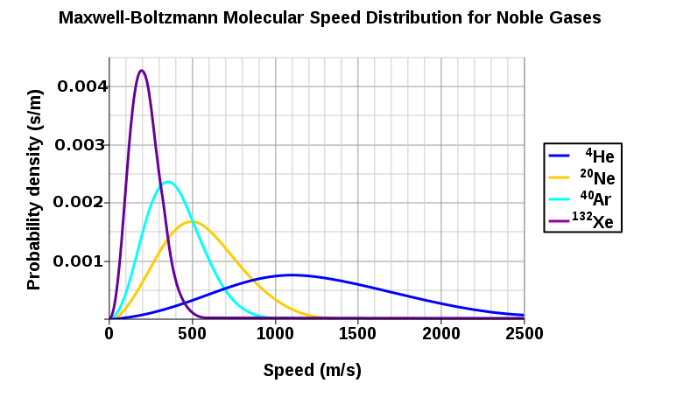 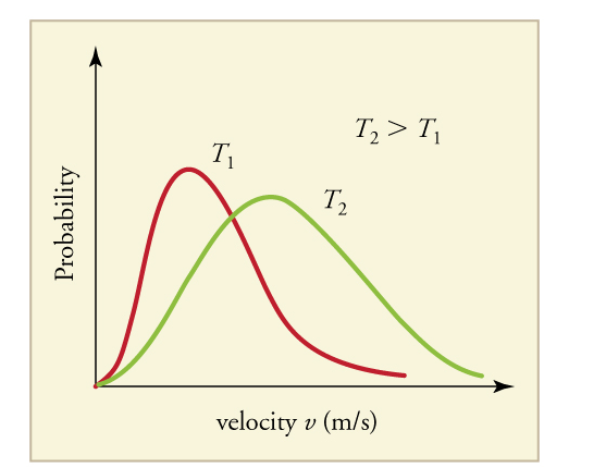 Grahm’s Law of Effusion